지상에서 가장 아름다운 언어 모아
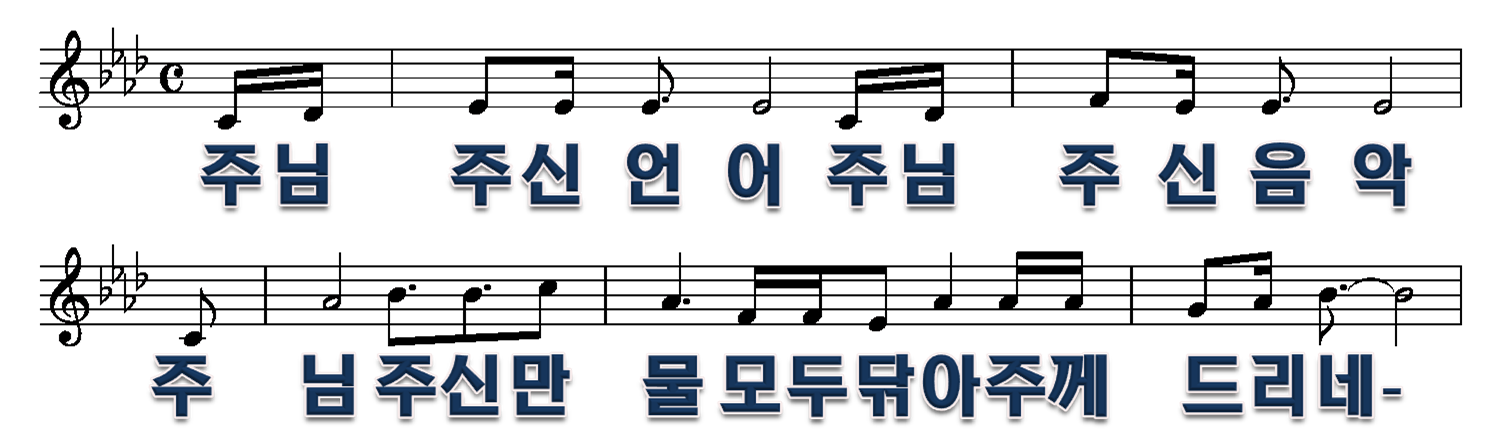 1/5
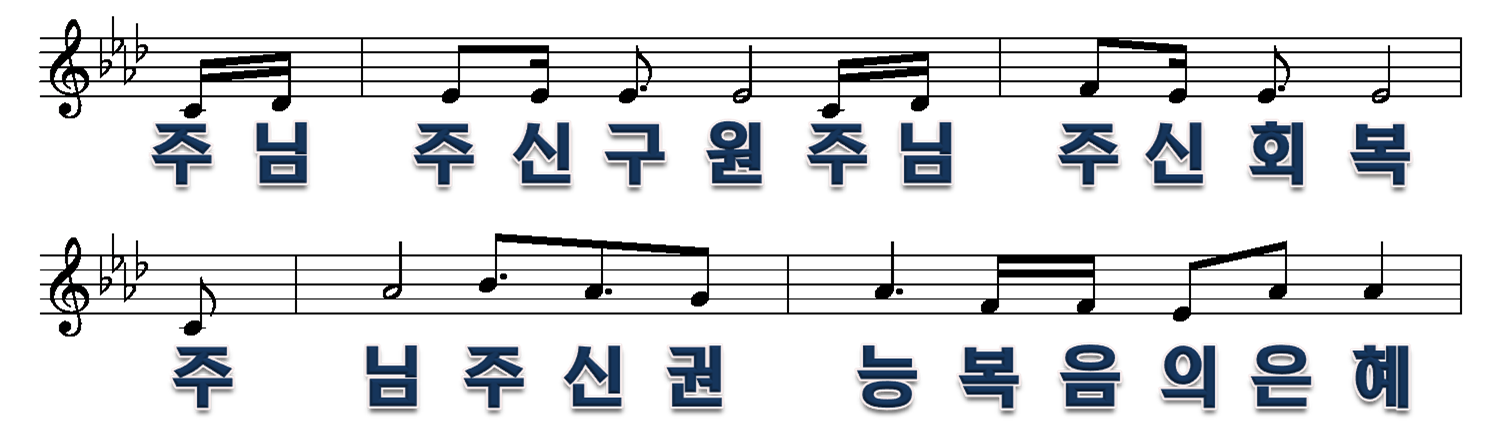 2/5
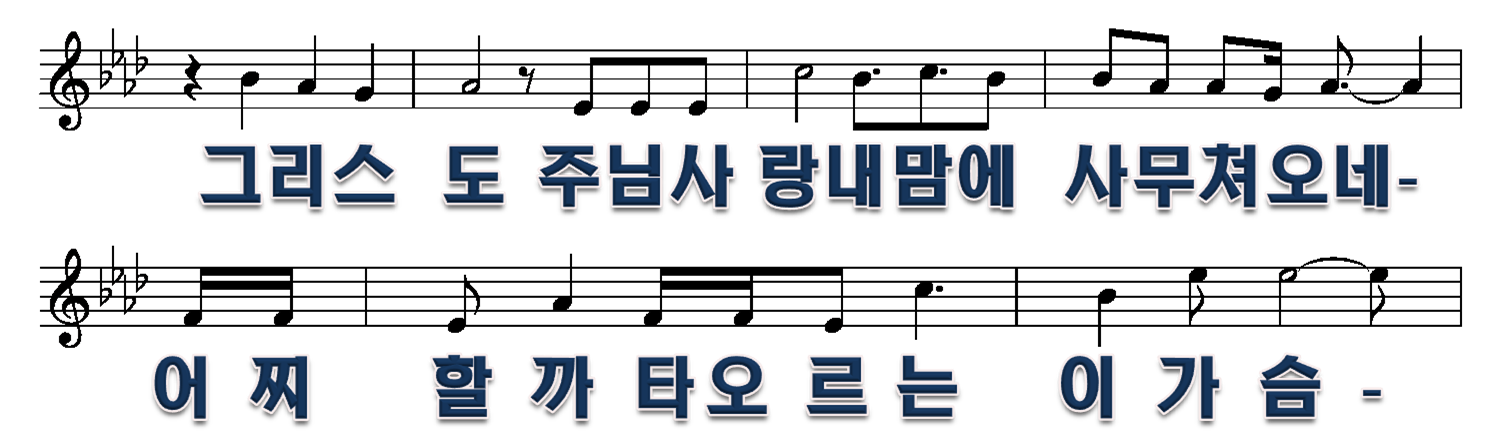 3/5
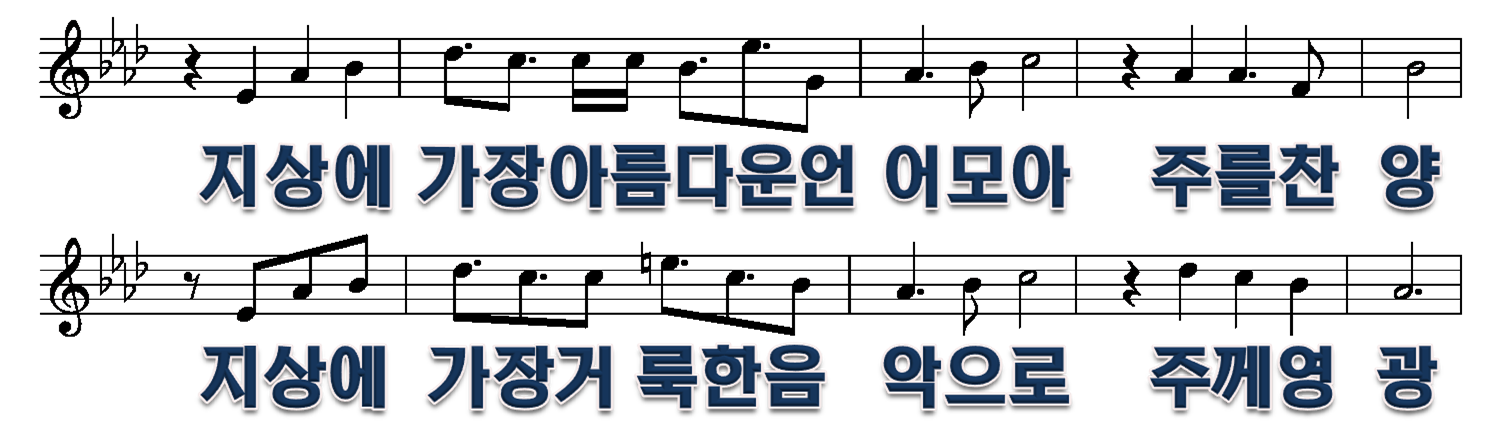 4/5
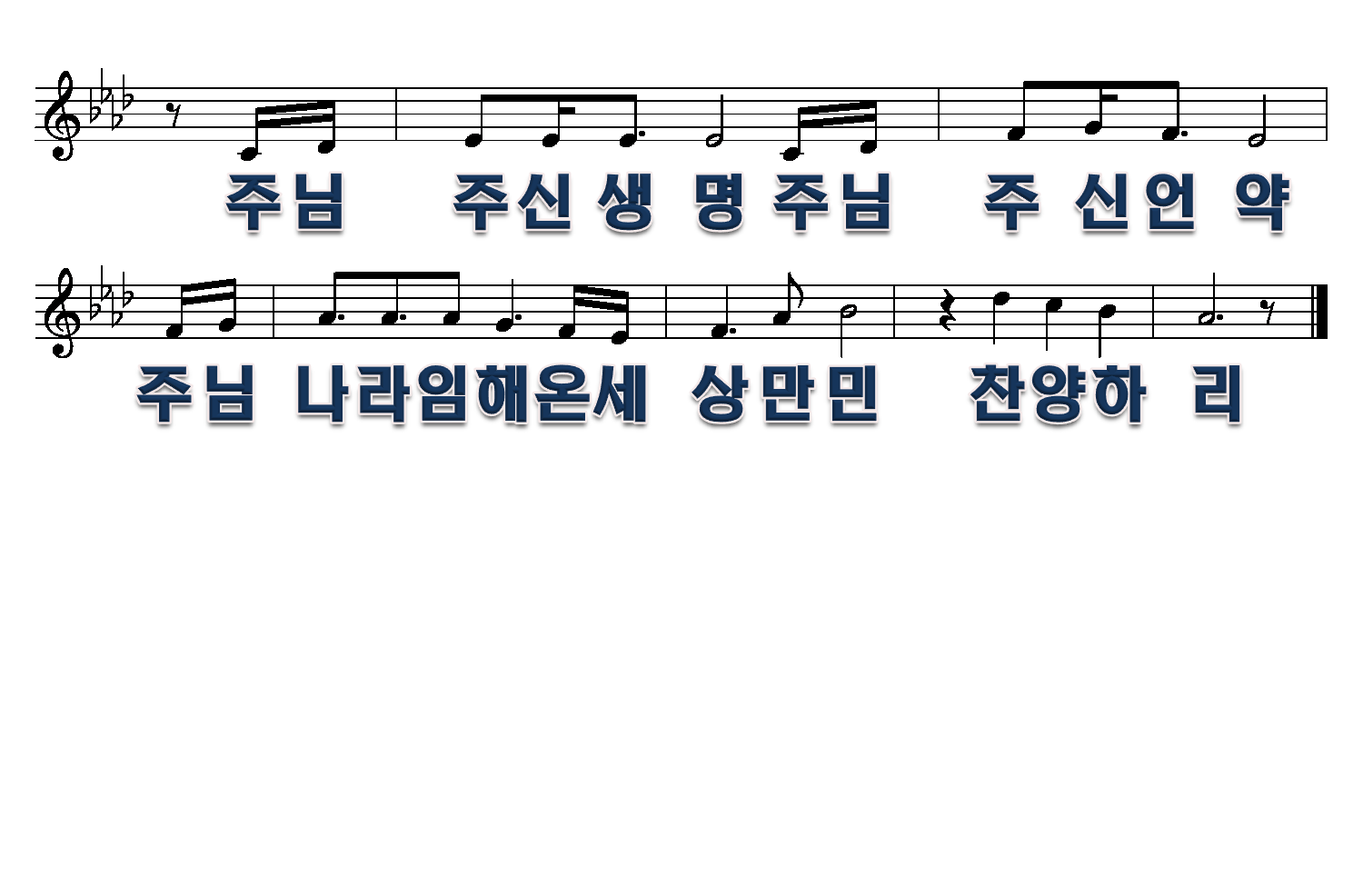 5/5